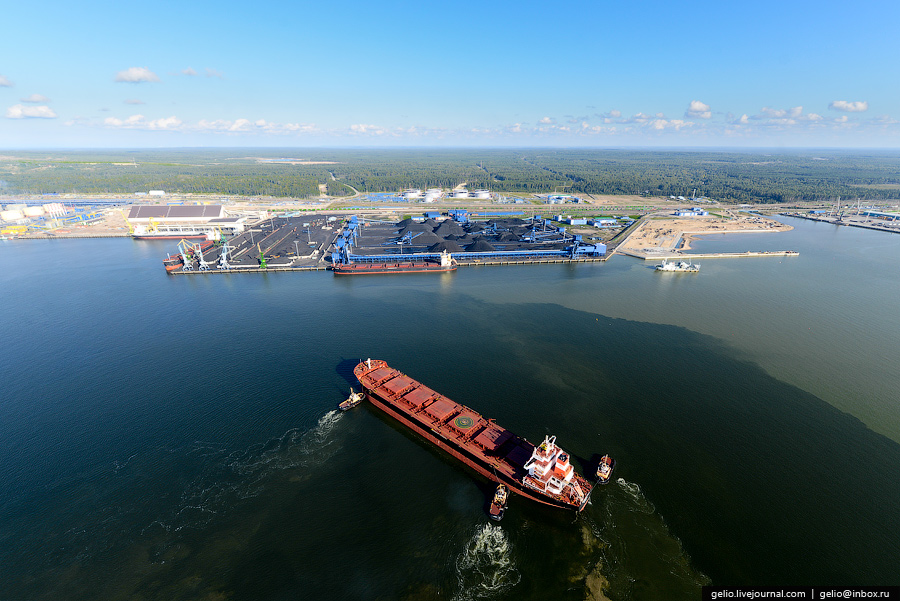 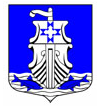 Муниципальное образование «Усть-Лужское сельское поселение» Кингисеппского муниципального района Ленинградской области
2023
2022
2021
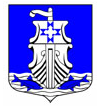 Муниципальное образование «Усть-Лужское сельское поселение» Кингисеппского муниципального района Ленинградской области
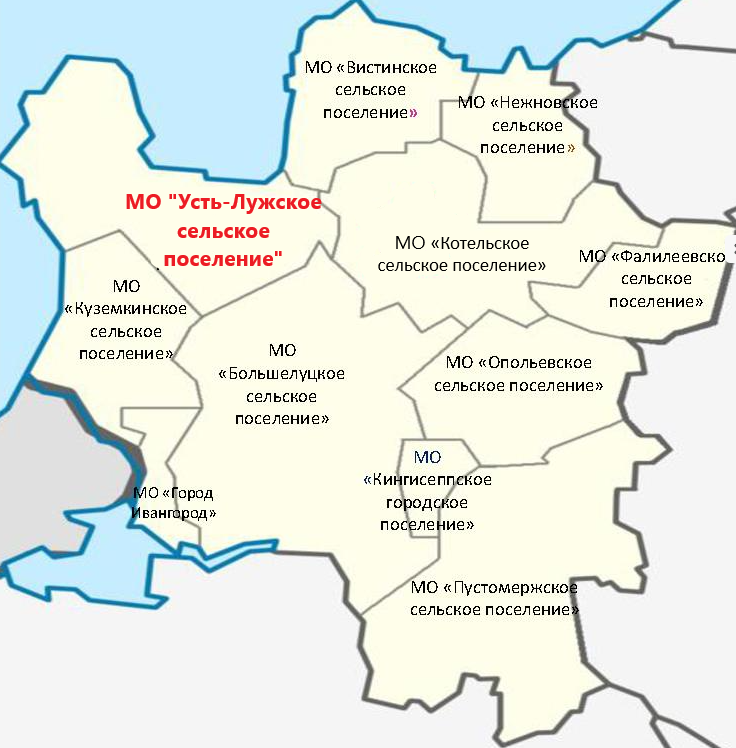 ОСНОВНЫЕ ПОНЯТИЯ И ТЕРМИНЫ
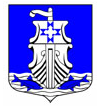 ЭТАПЫ СОСТАВЛЕНИЯ БЮДЖЕТА
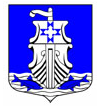 ОСНОВНЫЕ НАПРАВЛЕНИЯ БЮДЖЕТНОЙ И НАЛОГОВОЙ ПОЛИТИКИ МО «УСТЬ-ЛУЖСКОЕ СЕЛЬСКОЕ ПОСЕЛЕНИЕ» НА 2021 ГОД И НА ПЛАНОВЫЙ ПЕРИОД 2022 И 2023 ГОДОВ
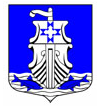 Основные направления утверждены постановлением администрации МО «Усть-Лужское сельское поселение» от 05.11.2020года № 256 Об утверждении «Основных направлений бюджетной и налоговой политики МО «Усть - Лужское  сельское поселение»  на 2021 год и плановый период 2022 и  2023 годов»
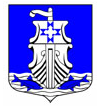 ОСНОВНЫЕ ХАРАКТЕРИСТИКИ БЮДЖЕТА МО «УСТЬ-ЛУЖСКОЕ СЕЛЬСКОЕ ПОСЕЛЕНИЕ» НА 2021 ГОД И НА ПЛАНОВЫЙ ПЕРИОД 2022 И 2023 ГОДОВ
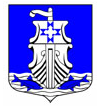 ДОХОДЫ БЮДЖЕТА
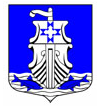 СТРУКТУРА НАЛОГОВЫХ ДОХОДОВ
СТРУКТУРА НЕНАЛОГОВЫХ ДОХОДОВ
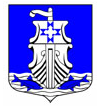 МУНИЦИПАЛЬНЫЕ ПРОГРАММЫ
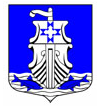